تقنيات التصوير الطبي
أ.د. ياسر مصطفى قدح
أستاذ الهندسة الحيوية الطبية بجامعة القاهرة
المحاضرة الرابعة: التصوير بالأشعة السينية
الجزء الثالث
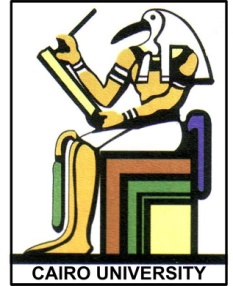 محتوى المحاضرة
فكرة العمل
أنواع التصوير بالأشعة السينية و تطبيقاتها
تعريف بالأجهزة الحالية و قراءة الصور 
عوامل السلامة في تصوير الانسان
جهاز الأشعة السينية العادي (فيلم أو رقمي)
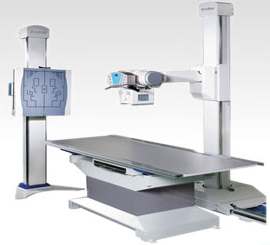 الأجهزة الحديثة معظمها رقمية
بدون مشاكل الفيلم و التحميض و صديقة للبيئة
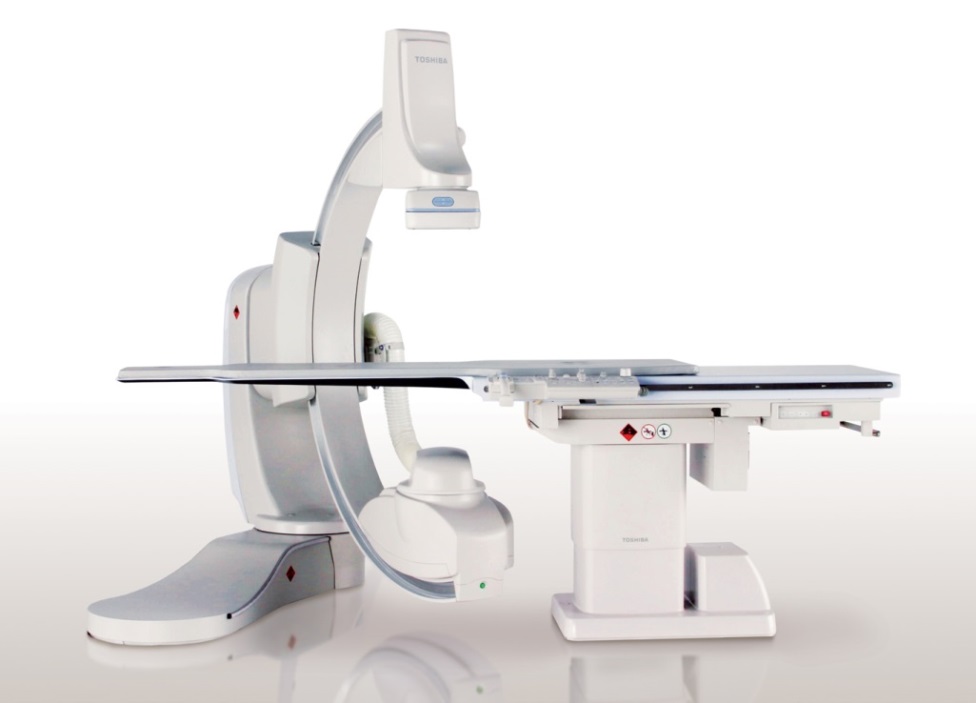 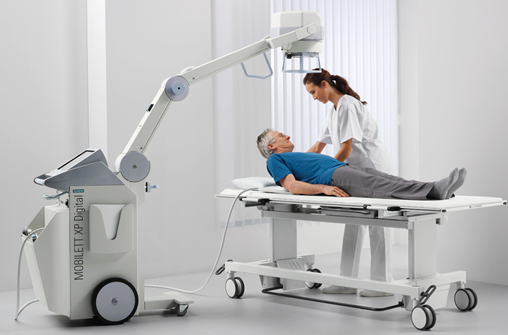 الفارق بين التصوير العادي و الرقمي
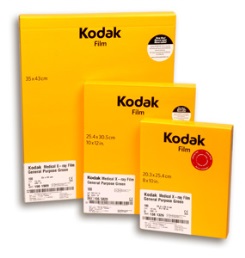 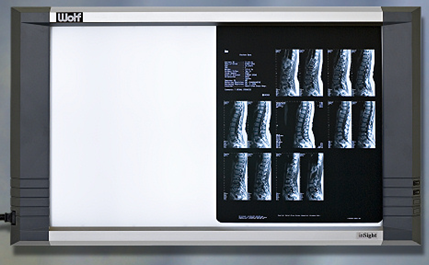 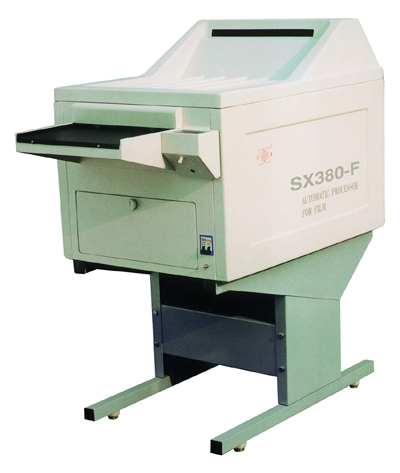 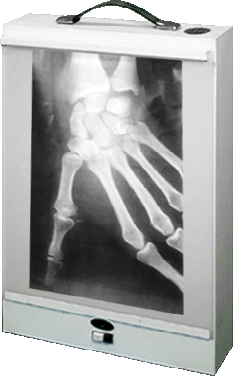 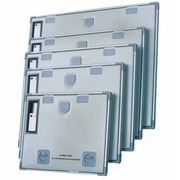 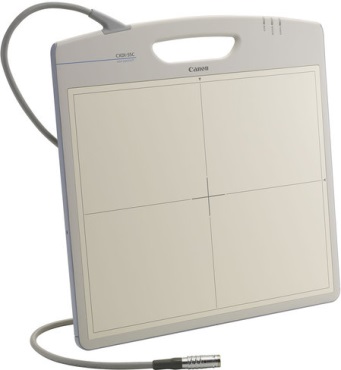 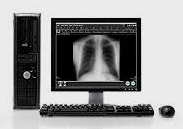 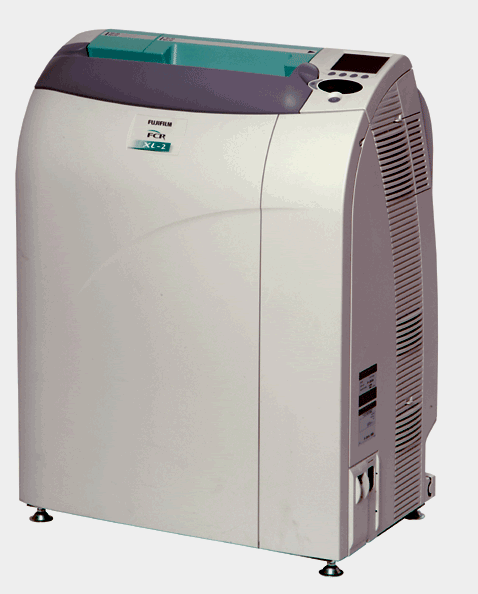 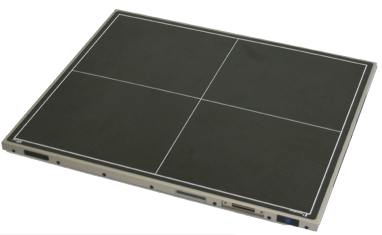 الفارق بين صور الأشعة السينية العادية و الرقمية
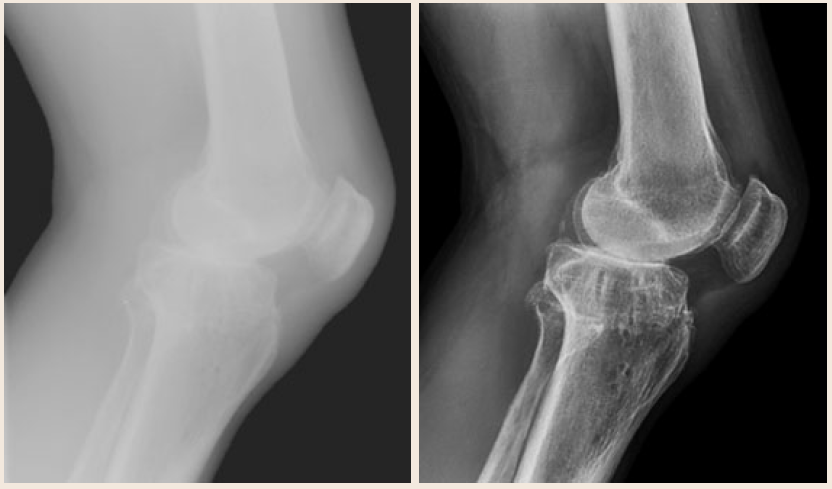 جهاز الأشعة السينية للثدي
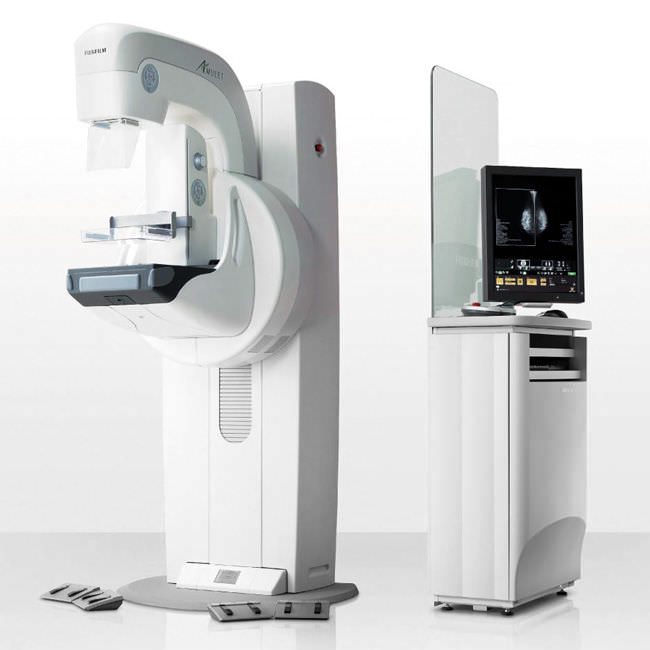 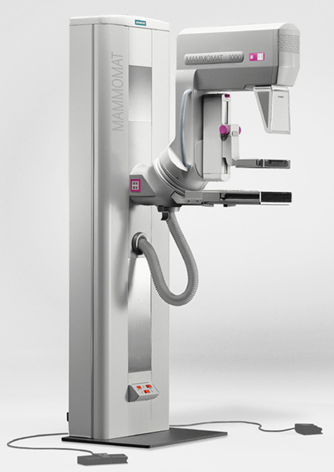 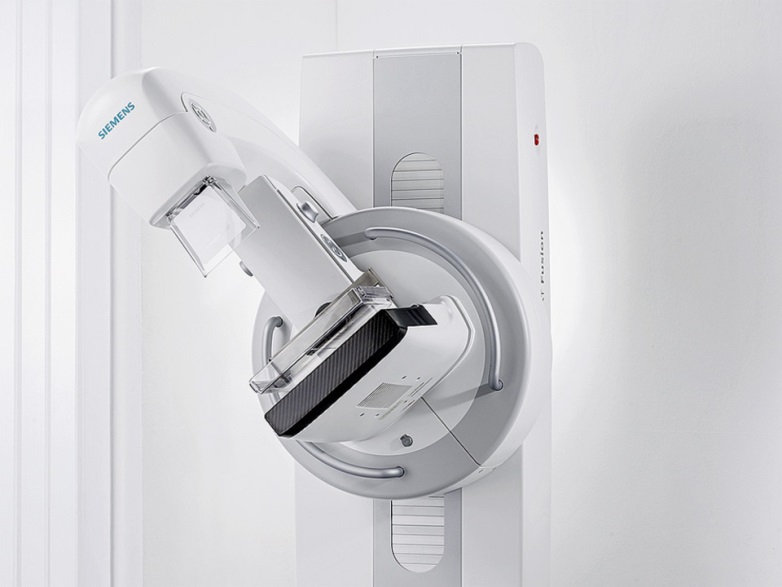 أجهزة التصوير المستمر : الفلوروسكوبي
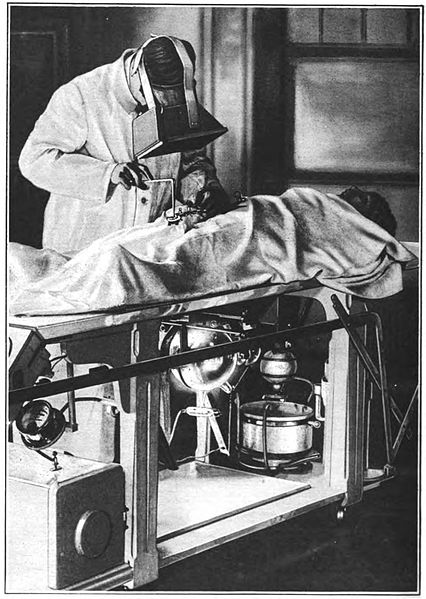 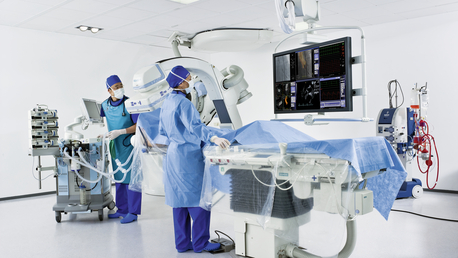 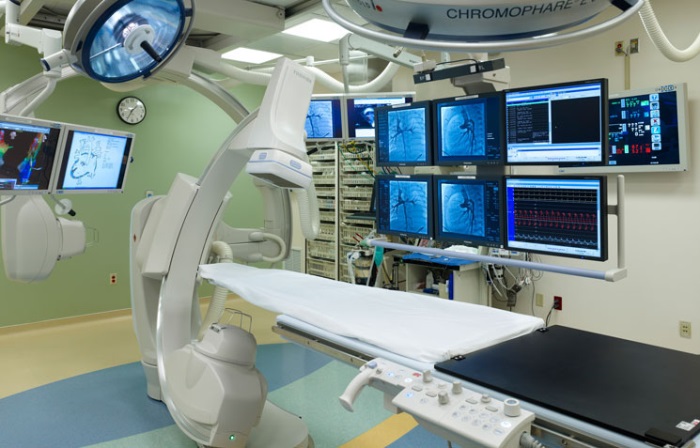 أجهزة الأشعة السينية للأسنان
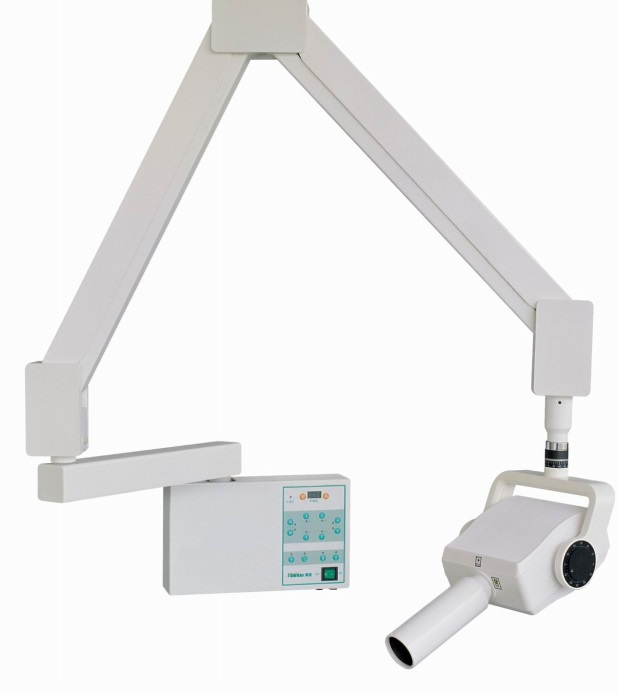 عادية أو بانوراما
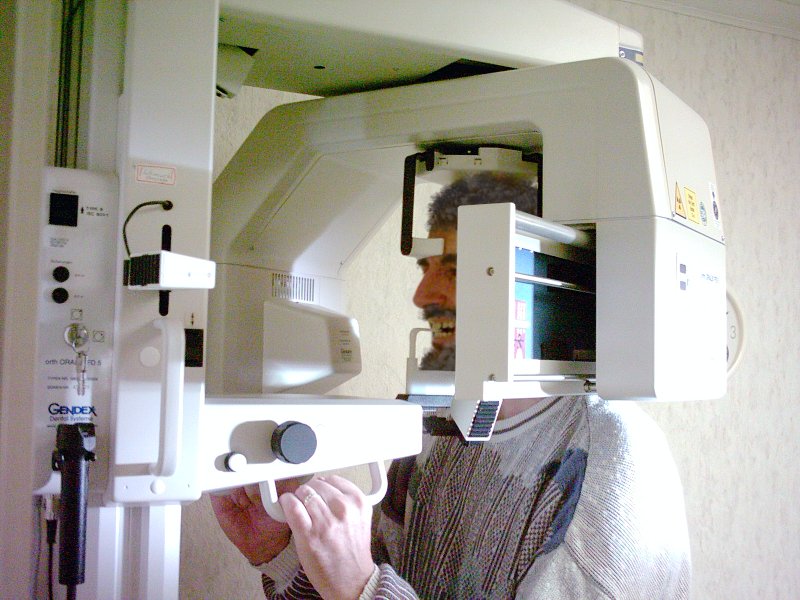 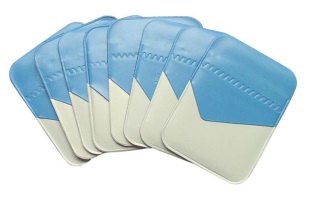 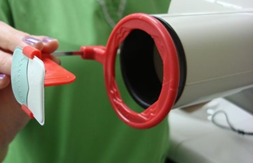 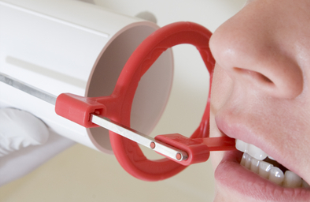 شكرا لمتابعتكم